Slow Extraction of High Energy Leptons with RF on and SR
Slow extraction workshop 2019
Fermi National Accelerator Laboratory, Batavia, IL, USA

Y. Dutheil, M. Barnes, J. Borbugh, M. Fraser, B. Goddard, F. VelottiCERN, Switzerland
eSPS - SX Workshop - Fermilab - 2019
2
23/07/2019
Content
Physics case
Electron complex at CERN
SPS electron beam dynamics 
SPS extraction dynamics
SPS extraction layout
eSPS - SX Workshop - Fermilab - 2019
3
23/07/2019
Physics case
Strong gravitational evidence for dark matter
But gives little insight on the mass of its constituents

The range of mass ~MeV to ~GeV is largely unexplored


A thermal origin requires an interaction between dark matter and familiar matter
Implies a production mechanism by the addition of a new force carrier

A particularly sensitive way to search for this reaction is to use an electron beam to produce dark matter
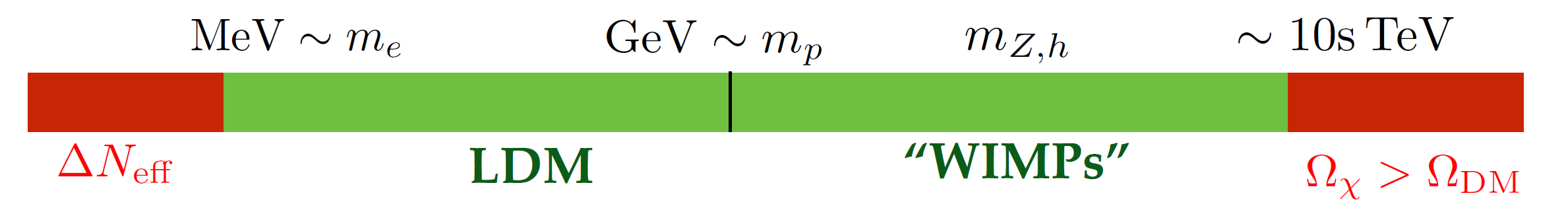 T. Åkesson et. al., Dark Sector Physics with a Primary Electron Beam Facility at CERN, CERN-SPSC-2018-023, 2018
eSPS - SX Workshop - Fermilab - 2019
4
23/07/2019
Light Dark Matter eXperiment
Magnetic field and tracking planes
Missing energy/momentum method
Incoming electrons individually tagged
Thin target produces bremsstrahlung photons and dark matter
Recoil electron momentum measured
Produced photon measured by ECAL
Incoming electrons at 200MHz
Limited by detector technology
Electron beam optimal energy 15-20GeV
Minimizes background
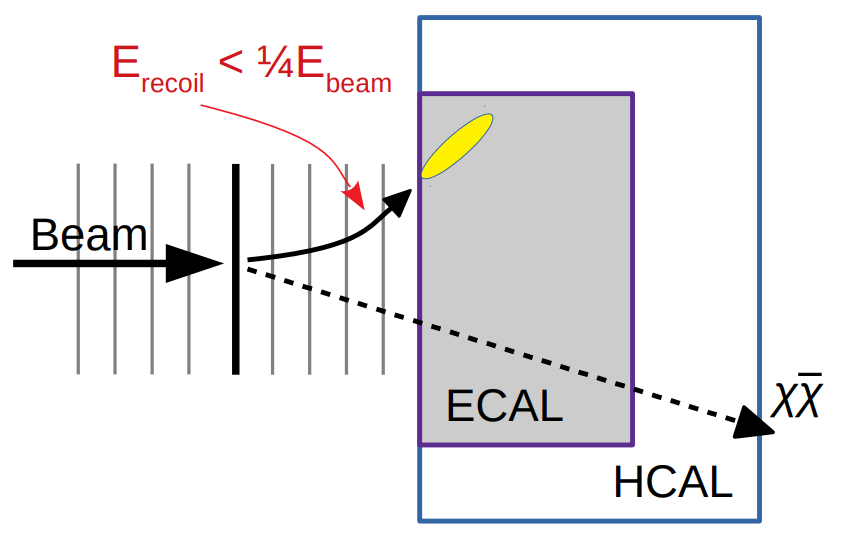 Thin target
T. Åkesson et. al., Dark Sector Physics with a Primary Electron Beam Facility at CERN, CERN-SPSC-2018-023, 2018
eSPS - SX Workshop - Fermilab - 2019
5
23/07/2019
Status
Concept for LDMX at CERN is being studied under the Physics Beyond Collider initiative
A first investigation of the concept was done in 2018 and submitted to the SPS scientific committee
Submitted at the end of 2018 to the ESPP-update process
Update to the European guidelines for particle physics expected by March 2020

Ongoing efforts for more detailed studies to complete the CDR by the end of 2019
eSPS - SX Workshop - Fermilab - 2019
6
23/07/2019
Electron complex
3.5GeV Linac
Acceleration to in SPS
Extraction
eSPS - SX Workshop - Fermilab - 2019
7
23/07/2019
[Speaker Notes: Finish : I will now go in details about the elements of this electron complex]
Electron complex
3.5GeV Linac
eSPS - SX Workshop - Fermilab - 2019
8
23/07/2019
[Speaker Notes: Finish : I will now go in details about the elements of this electron complex]
Transfer tunnel, TT60, from the Linac into the SPS
Injection into the SPS
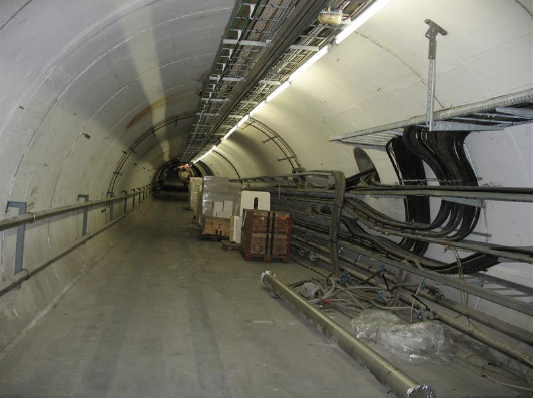 Bunch to bucket injection in the 200MHz SPS longitudinal RF structure.

Total of 75 trains of 40 bunches
3000 bunches
1012 electrons in the ring
eSPS - SX Workshop - Fermilab - 2019
9
23/07/2019
[Speaker Notes: Up to 1.5E12

Discuss injection gap]
SPS beam dynamics
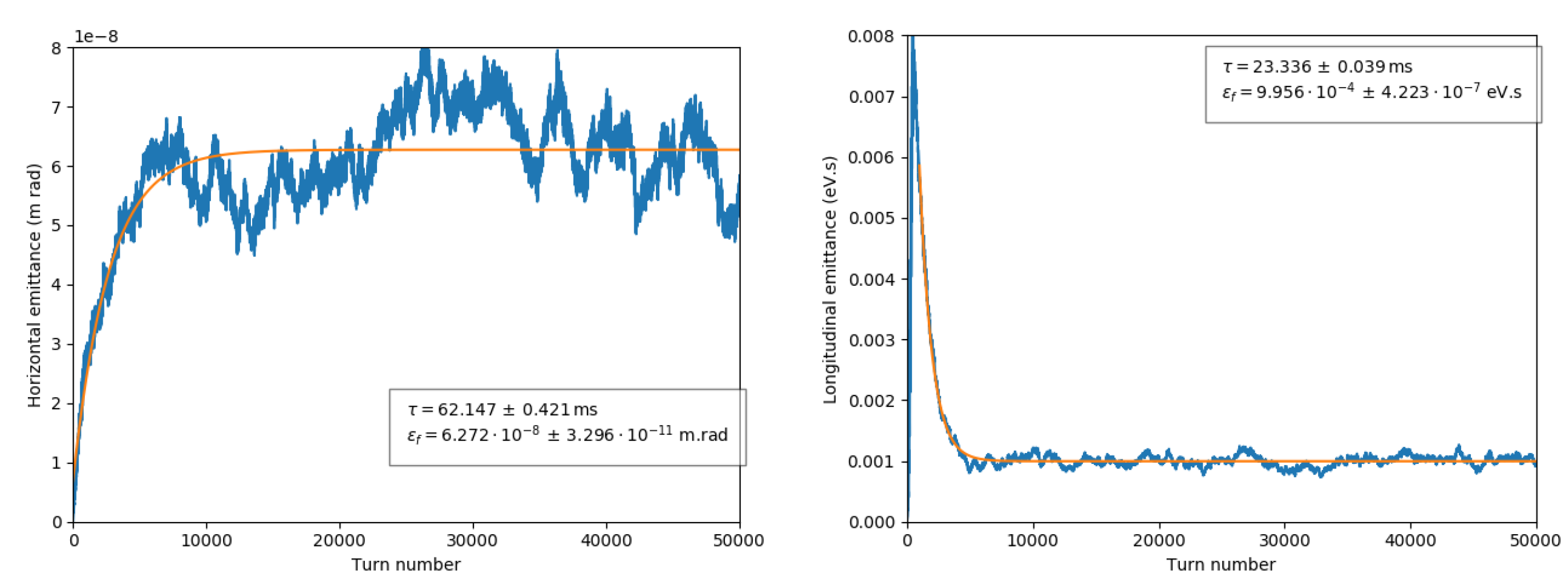 At 16GeV the energy lost per turn is 7.8MeV
Minimum of ~10MV RF voltage is needed
Beam dynamics is dominated by synchrotron radiation

MADX model and tracking predicts damping  times <100ms
Model has no errors, hence zero vertical emittance
Some discrepancies between MADX tracking and MADX numerical computation of damping times and equilibrium emittance.
Zgoubi model of the lattice is being established based on F. Meot work during the SX-Workshop in CERN, 2017
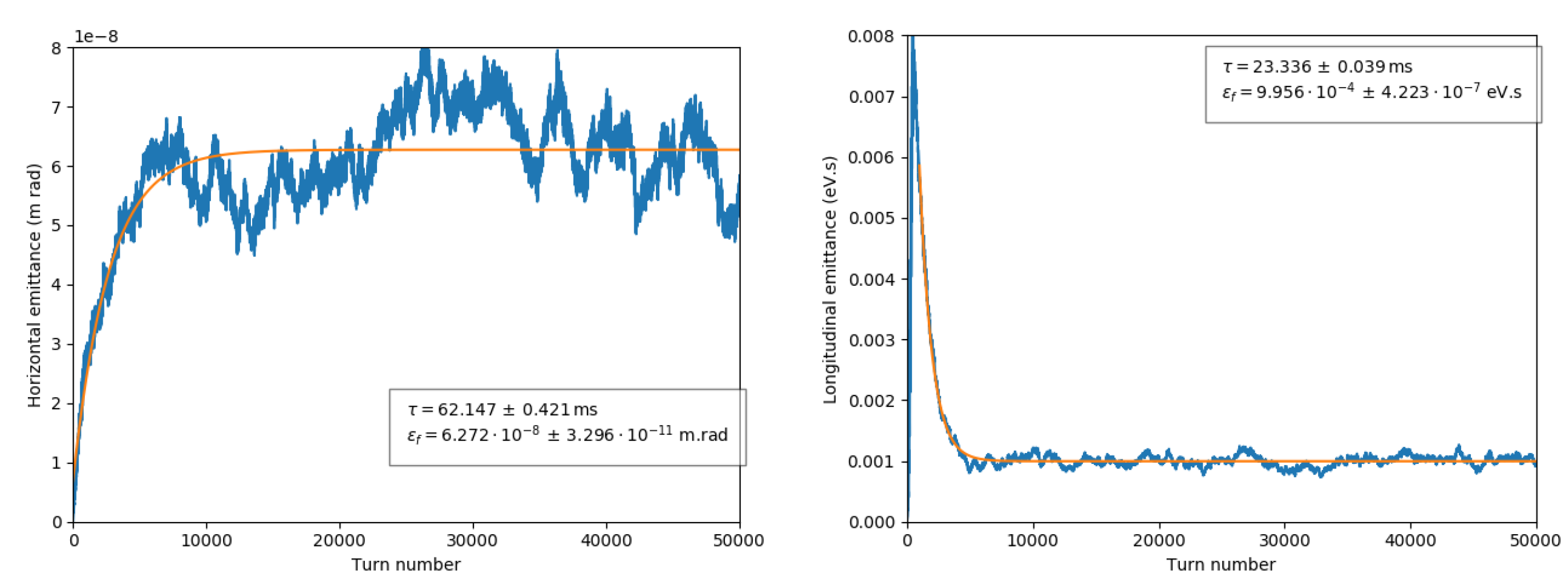 eSPS - SX Workshop - Fermilab - 2019
10
23/07/2019
Chromatic slow extraction principle
Resonant conditionextraction
Spread in tune from lattice chromaticity
Energy spread governed by equilibrium between SR damping and quantum excitation
Position of the resonant condition is set by the machine
Quantum excitation diffuses particles from the core to the unstable region
The extraction rate can be controlled by changing the position of the resonant condition
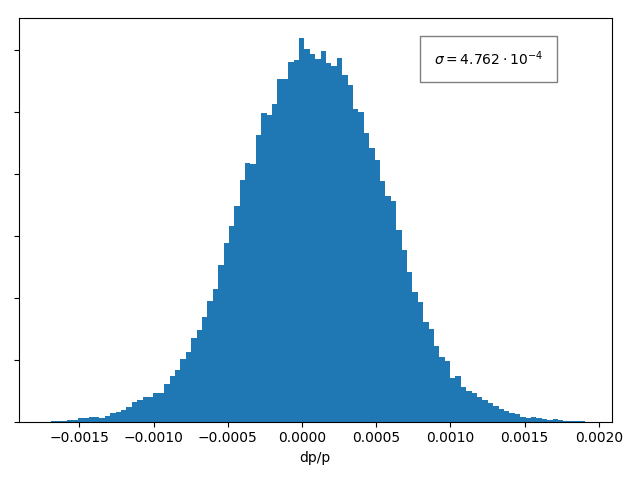 diffusion
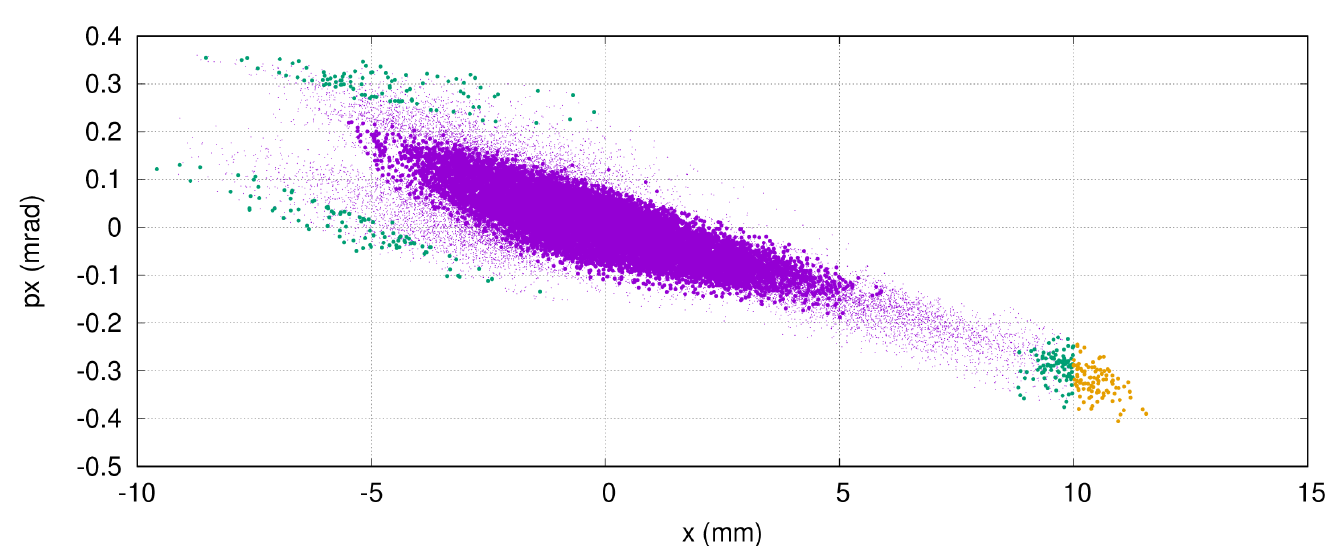 ElectrostaticSeptum
Tune (frequency)
Extraction rate
eSPS - SX Workshop - Fermilab - 2019
11
23/07/2019
[Speaker Notes: Explain phase space]
Extraction rate and control
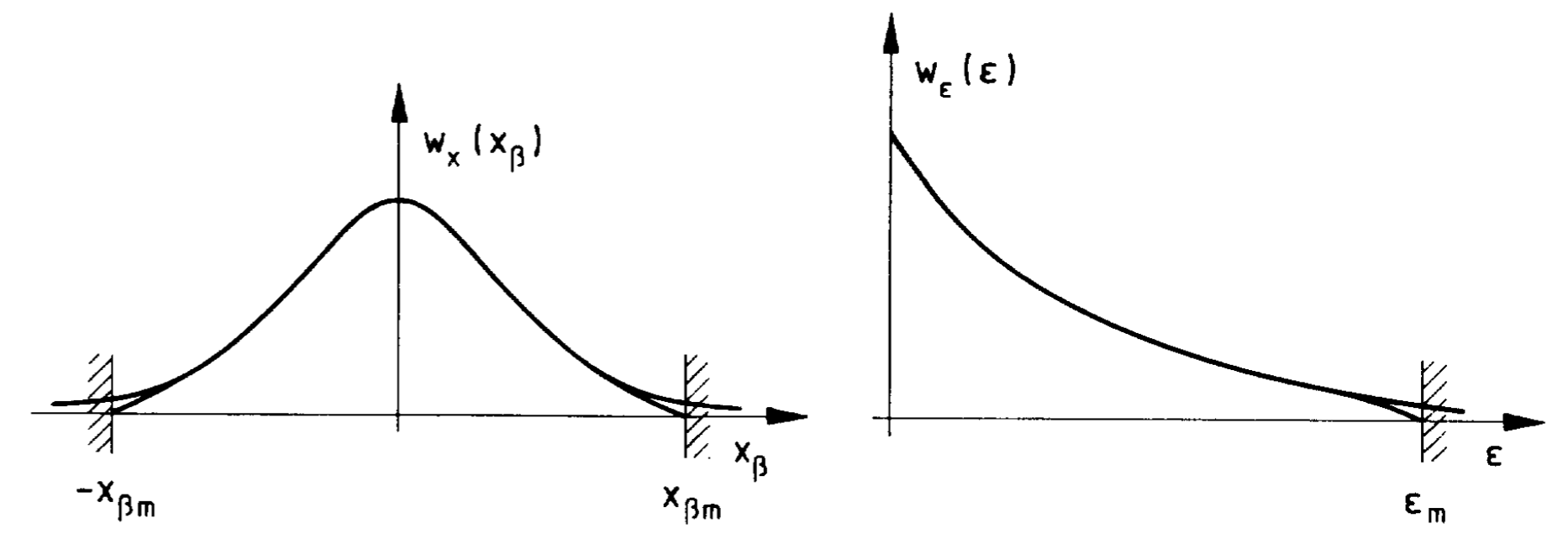 A. Piwinski, Proceedings of the CERN Accelerator School 85-19 (CERN, Geneva, Switzerland, 1985).
eSPS - SX Workshop - Fermilab - 2019
12
23/07/2019
up to 40 bunches with 5ns spacing
Structure of extracted beam
Gap of 100ns with 0.5m injection kicker
Beam in the SPS
Energy
200 ns
100 ns
~1s
Beam on target
0s
10s
20s
30s
Flexibility
Bunch spacing 5ns, 10ns, … 40ns
Average electrons per bunch can be chosen from <1 to  anything
Transverse beam spot on target from very small up to hundred cm2

This flexibility can deliver the needs of LDMX
Phase 1 : 1014 electrons
Phase 2 : 1016 electrons
eSPS - SX Workshop - Fermilab - 2019
13
23/07/2019
Extraction  Layout
Extraction
eSPS - SX Workshop - Fermilab - 2019
14
23/07/2019
Extraction  Layout
Hadrons
Electrons
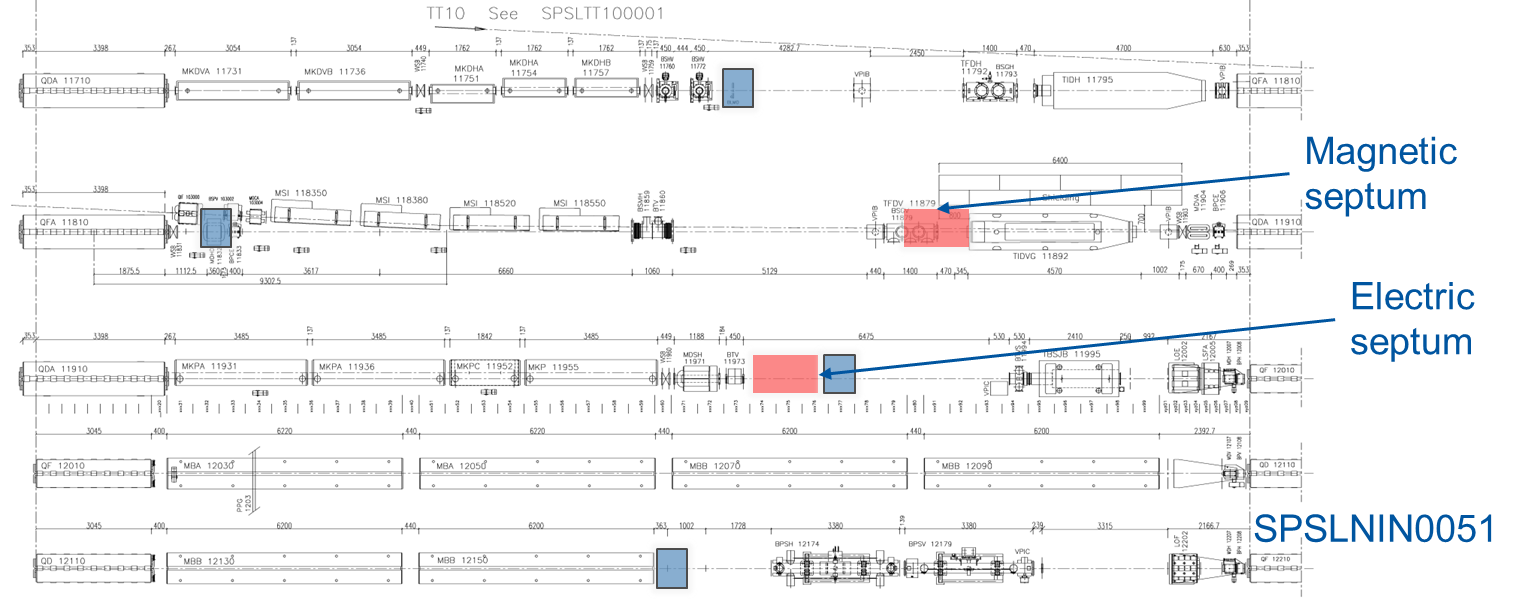 eSPS - SX Workshop - Fermilab - 2019
15
23/07/2019
Extraction layout
2.5 m electrostatic septum 5 MV/m780 µrad
1.5 m thin magnetic septum10 mm blade and 150 mT4 mrad
Other thick magnetic septum are already in place and used for proton injection
Electron extraction scheme would make use of those same elements, with similar strength and same polarity as proton injection
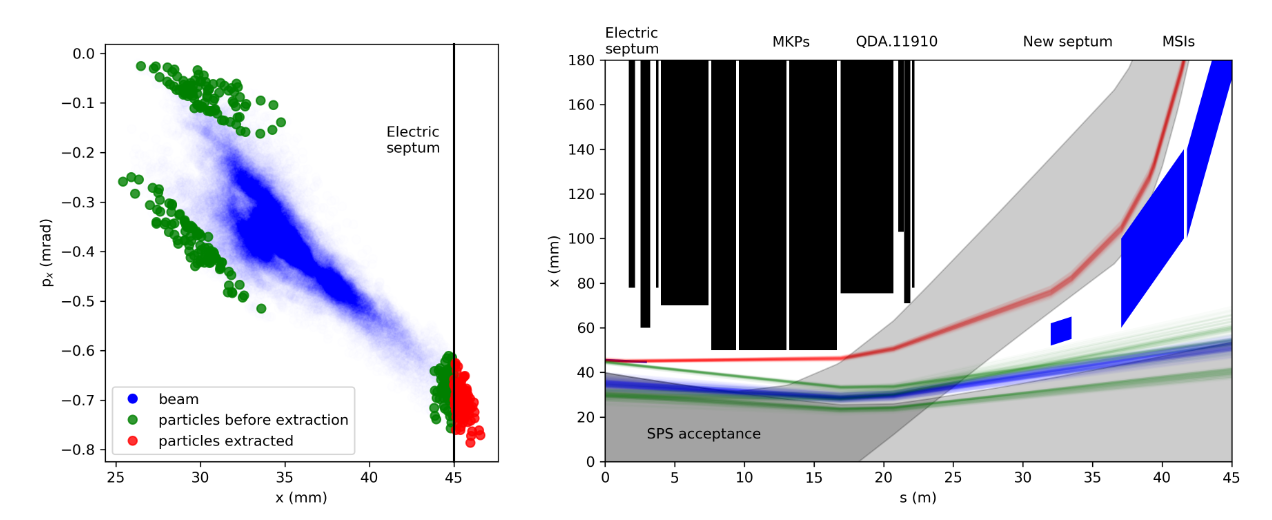 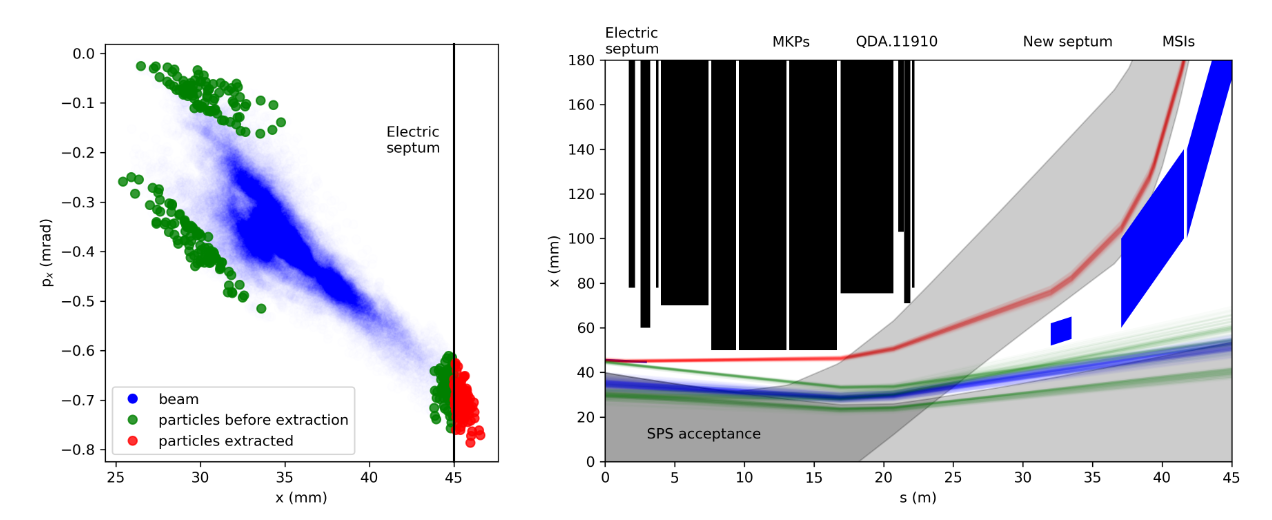 eSPS - SX Workshop - Fermilab - 2019
16
23/07/2019
Transport to experiment
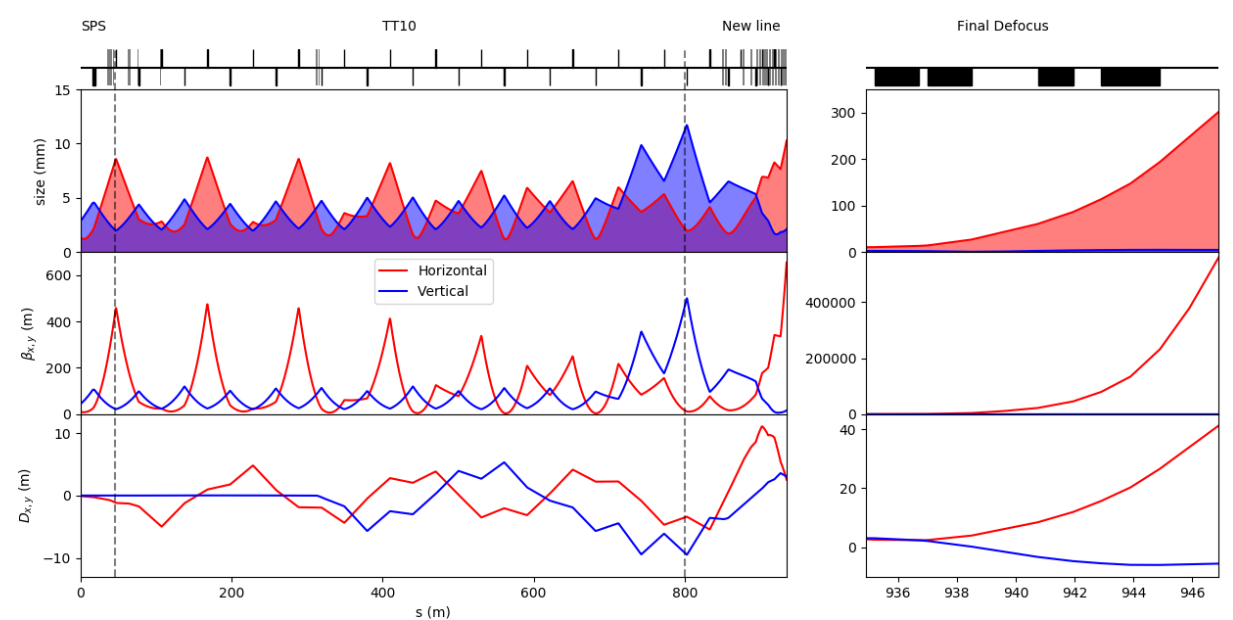 1 km transport line, used in the other direction for proton injection
New tunnel and experimental building branching off the existing line
Final beam manipulation to enlarge the beam on the experimental target
Possible beam scraping along the line to reduce the spill rate on the detector
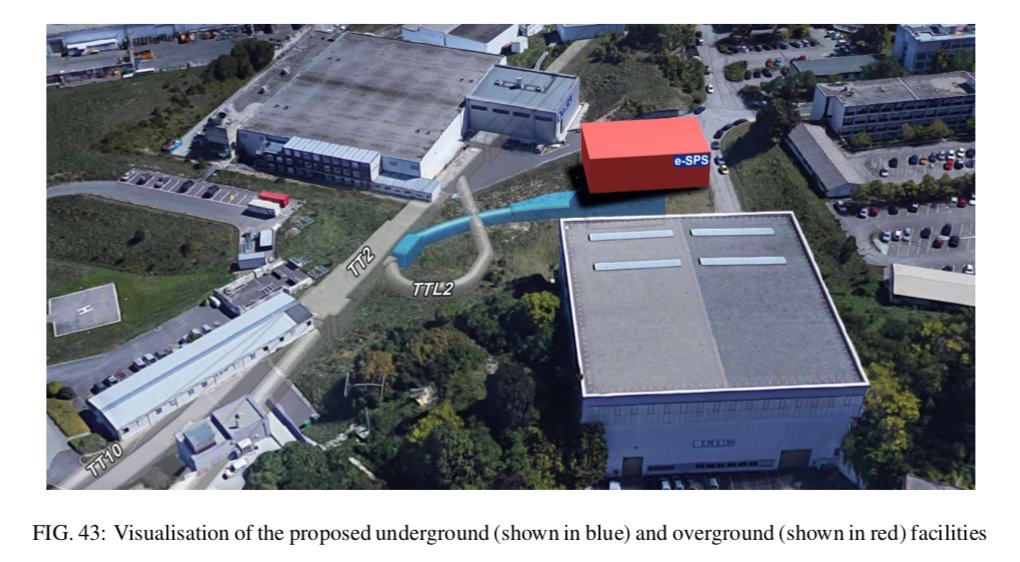 eSPS - SX Workshop - Fermilab - 2019
17
23/07/2019
Ongoing investigations
Very low spill rate control
Control of the spill rate and working point 
Stability of the provided spill at the rates considered
Sensitivity of the spill rate to machine ripples (quadrupoles, dipoles, sextupoles and RF voltage)
Phase space transport
Phase space as a function of spill rate
Transport of the extracted spill to the experimental area (~1 km)
eSPS - SX Workshop - Fermilab - 2019
18
23/07/2019
Thank you
eSPS - SX Workshop - Fermilab - 2019
19
23/07/2019
Linac parameters
2 x 50MW
0.1GeV S-band injector
3.4GeV X-band linac
High gradient CLIC technology
13 RF units to get 3.4 GeV in ~70 m [1]
kl
modulator
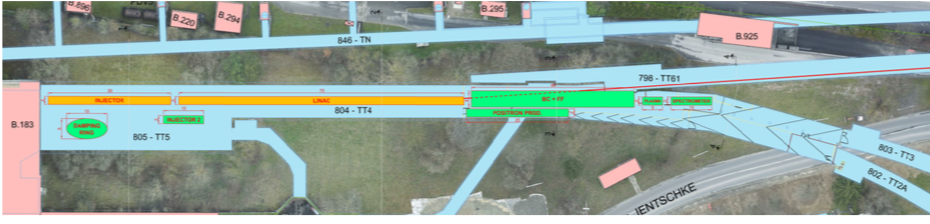 p
c
e-
~5.3m
RF DESIGN OF THE X-BAND LINAC FOR THE
EUPRAXIA@SPARC_LAB PROJECTM. Diomede Et al., IPAC18
kl
eSPS - SX Workshop - Fermilab - 2019
20
23/07/2019
[Speaker Notes: The proposed 3.5 GeV electron linac is the natural next step for CLIC development
Parameters 
This is a reliable technology
52pC is 3E8 electrons]
SPS RF system
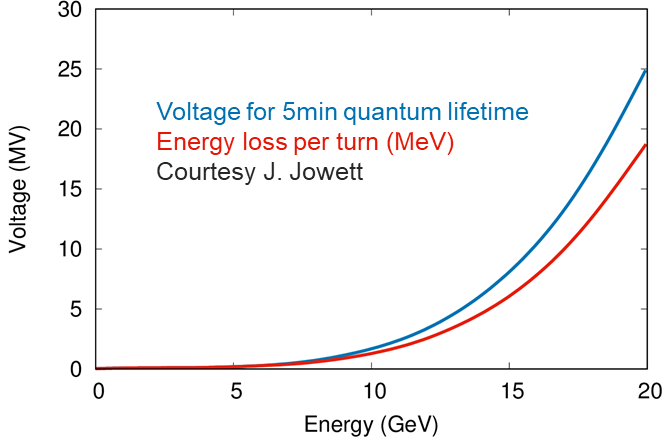 16 GeV beam requires at least 10 MV of RF voltage
Existing 200 MHz cavities from LEP era can be re-installed
Expensive to refurbish and rebuilt the power amplifiers
Source of impedance
New SRF cavities at 800 MHz 
Possibly using existing design
Could be placed in the existing CrabCavity cryostat table
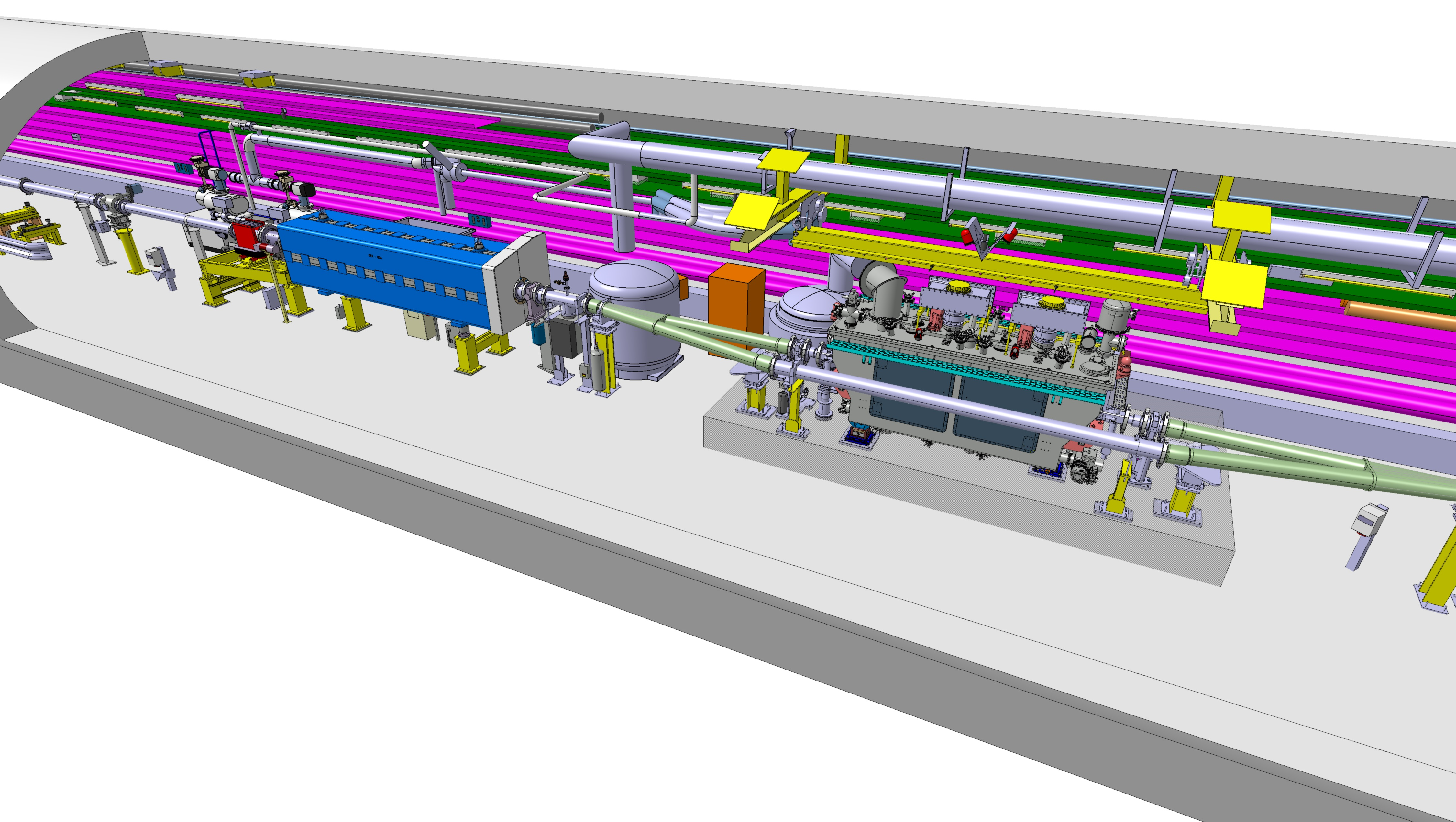 Crab cavities fo ther HL-LHC : Status and first tests with beams at the SPS, R. Calaga, EPS-HEP 2019
eSPS - SX Workshop - Fermilab - 2019
21
23/07/2019
[Speaker Notes: We reinstall part of the RF system from LEP era

Due to synchrotron radiation losses the beam needs to be bunched and RF on at all time
For quantum lifetime need 10MV to bring to 16GeV where U0~7.8MeV

We can confortably deliver beam from 3.5 to ~16GeV with available RF hardware]